আজকের ক্লাসে সকলকে স্বাগতম
উপস্থাপনায়ঃ-
কাজী উম্মে সায়ফুন 
প্রভাষক(পদার্থবিজ্ঞান)
হারবাইদ দারুল উলুম ফাযিল মাদ্রাসা
হারবাইদ, গাজীপুর সদর ,গাজীপুর।
পাঠ পরিচিতি
শ্রেণি : নবম-দশম
বিষয় : পদার্থবিজ্ঞানঅধ্যায়: চতুর্থ
আলোচ্য বিষয় : শক্তি
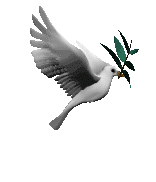 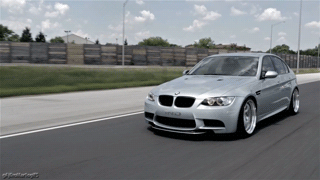 [Speaker Notes: এখানে পাখি উড়া ও গাড়ী চালানোর থেকে পাঠ শিরোনাম বের করব।]
শক্তি
শিখনফল
শক্তি কী তা বলতে পারবে।
 বিভিন্ন প্রকার শক্তির নাম উল্লেখ করতে পারবে। 
 বিভবশক্তি গতিশক্তি ও ব্যাখ্যা করতে পারবে। 
 বিভবশক্তির  গাণিতিক সমস্যার সমাধান করতে পারবে।
শক্তি কী?
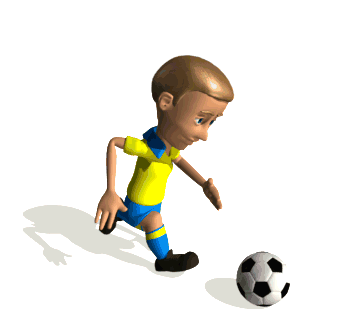 কোন বস্তুর কাজ করার সামার্থ্যকে শক্তি বলে।
কোনো বস্তুর অবস্থান বা গতির জন্য তার মধ্যে যে শক্তি নিহিত  থাকে তাকে যান্ত্রিক শক্তি বলে।
বিভব শক্তি কী?
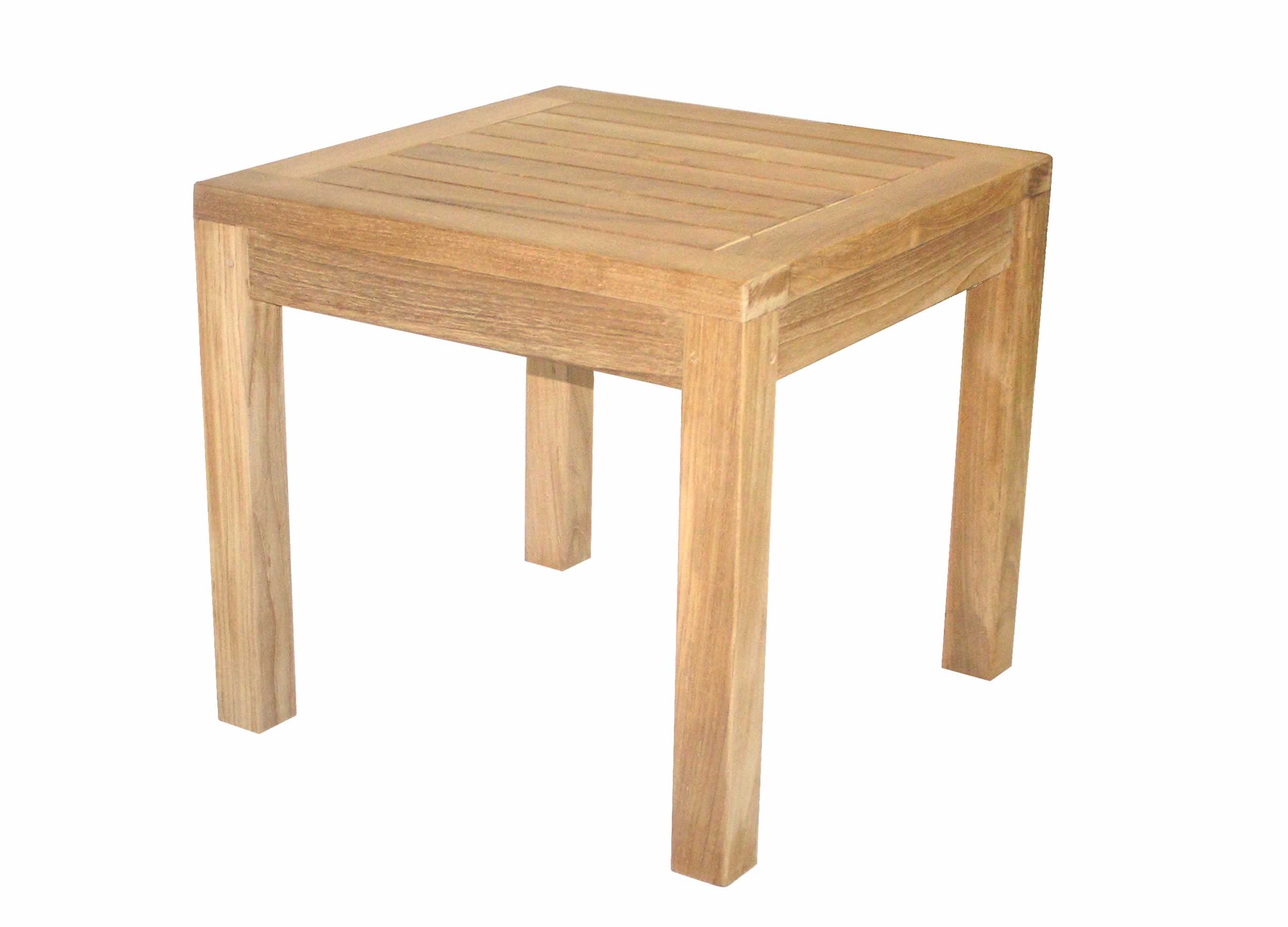 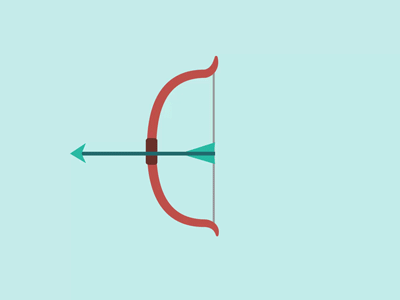 স্বাভাবিক অবস্থান থেকে পরিবর্তন করে কোনো বস্তুকে অন্য অবস্থানে বা স্বাভাবিক অবস্থা পরিবর্তন করে অন্য কোনো অবস্থায় আনলে কাজ করার যে সামার্থ অর্জন করে তাকে বিভব শক্তি বলে।
গতি শক্তি কী?
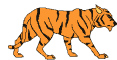 কোনো গতিশীল বস্তু তার গতির জন্য কাজ করার যে সামর্থ্য লাভ করে তাকে গতি শক্তি বলে।
দলগত কাজ
বেলী-দল
গোলাপ-দল
বিভব শক্তি ও গতিশক্তির মধ্যে ৩ টি পার্থক্য লিখ।
তোমার শ্রেণি কক্ষে শক্তির কী কী পরিবর্তন হচ্ছে তা লিপিবদ্ধ কর।
একক কাজ :
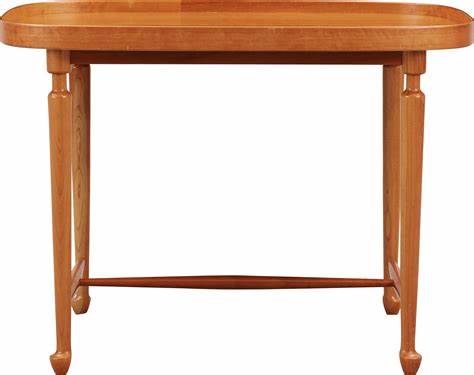 গোলকটির ভর  30 কেজি এবং টেবিলের উচ্চতা 15 মিটার হলে বিভব শক্তি কত?
[Speaker Notes: এটি শ্রেণিতে করে দেয়া হবে।]
একক কাজের সমাধান:
বাড়ির কাজ
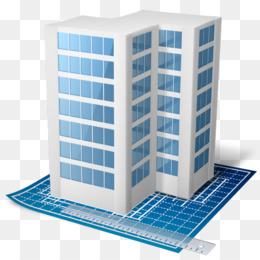 গোলকের ভর 50 কেজি
300 মিটার
গোলকটিকে বিল্ডিংয়ের উপরে তুলতে কী পরিমাণ শক্তির প্রয়োজন ?
ধন্যবাদ